ГБОУ СПО г. Москвы Государственное училище (колледж) духового искусства
Загадка буквы «Ё»
Интегрированный урок
(Русский язык + история)
Презентация составлена преподавателем истории Фирсовой И.А.
Москва, 2013
29 ноября
С Днём буквы Ё! 
Почему буква «Ё» так необычна и загадочна?
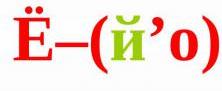 Может обозначать как два звука, так и один…
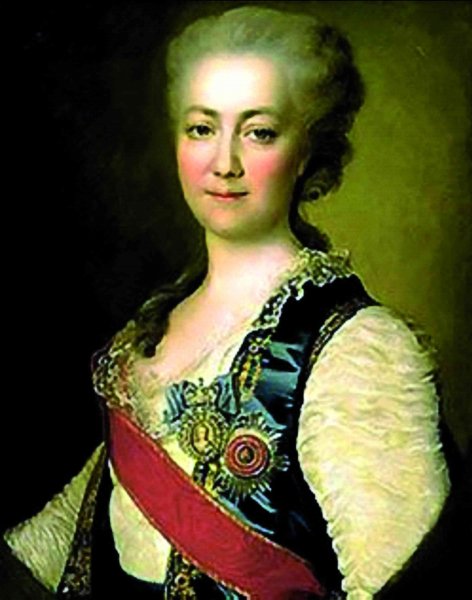 29 ноября 1783 года проходило общее собрание Петербургской Академии Наук.  Предложение её директора княгини Екатерины Дашковой о замене сочетания «io» на новую букву - «ё» было утверждено…
Из истории буквы Ё…
Г. Р. Державин          Д. И. Фонвизин
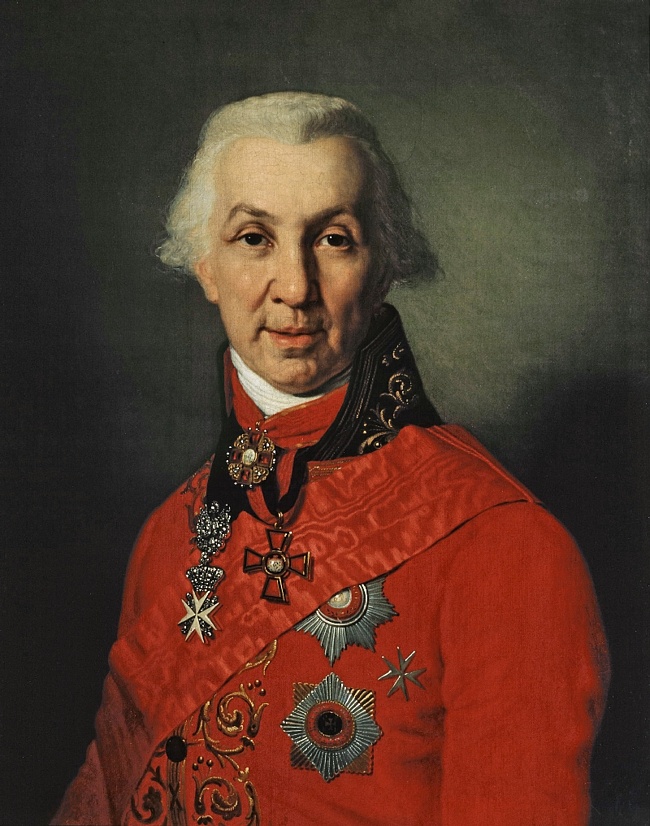 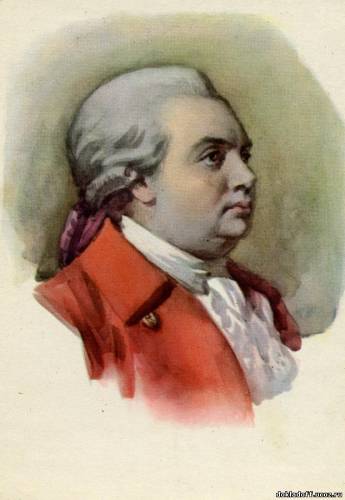 Из истории буквы Ё…
«Сможет ли кто – нибудь написать слово «ёлка»?

«iолка»

«Правомерно ли изображать один звук двумя буквами?»
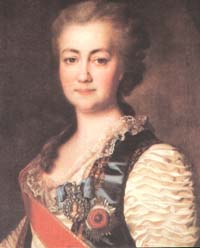 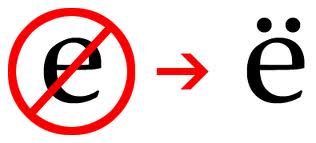 Из истории буквы Ё…
серiозный, іолка, іож
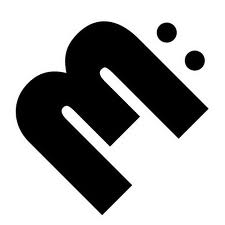 Из истории буквы Ё…
Историк 
Николай Карамзин
Альманах «Аониды» выпущен с буквой «ё».  Были напечатаны слова «зарёю», «орёлъ», «мотылёкъ», «слёзы», а также первый глагол «потёкъ».
?
В знаменитой «Истории государства Российского» Карамзин букву «ё» не использовал…
Из истории буквы Ё…
Противники буквы «Ё»
В.К.Тредиаковский и А.П.Сумароков
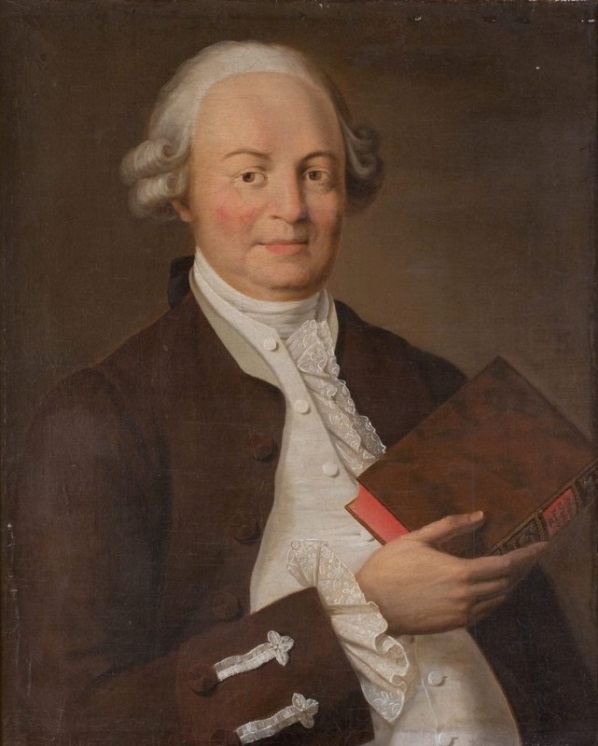 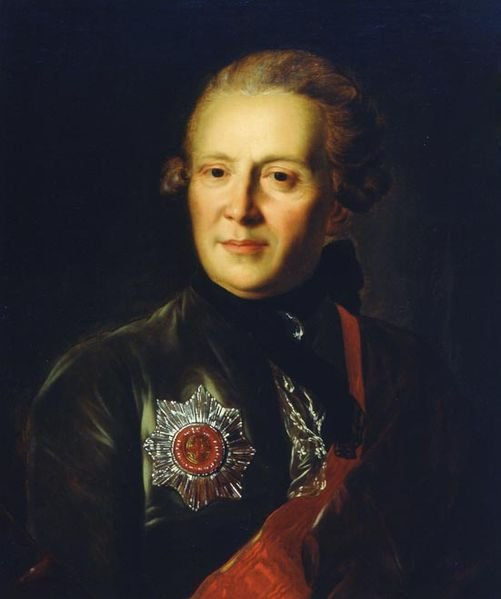 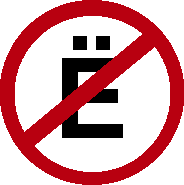 Из истории буквы Ё…
24 декабря 1942 года приказом народного комиссара просвещения РСФСР было введено обязательное употребление буквы «ё» в школьной практике. Насколько известно, этого приказа никто никогда не отменял.
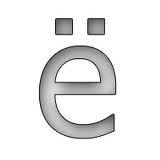 Из истории буквы Ё…
Нужна ли нам буква«Ё»?
Екатерина II
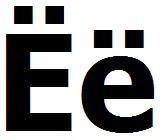 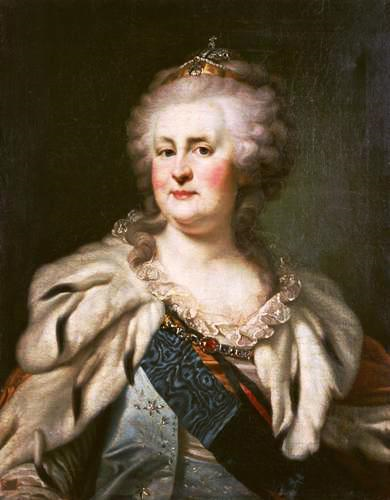 УМЛЯУТЫ
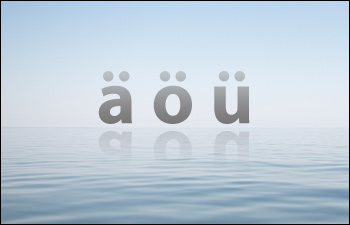 Из истории буквы Ё…
Что будет, если забыть поставить точки над буквой Ё?
Lyof Tolstoy
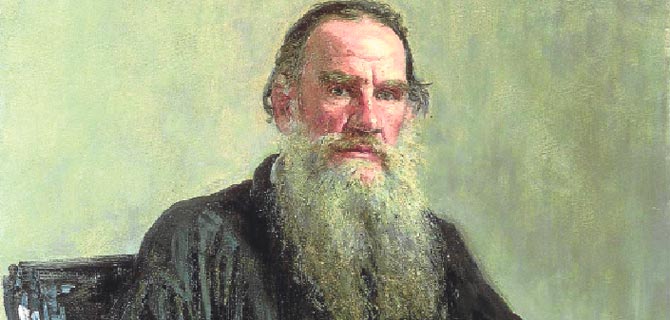 К. Д. Лёвин -  персонаж из «Анны Карениной»
Уинстон Черчиль     Чёрчиль
                             Вильгельм Рентген
                                        Рёнтген
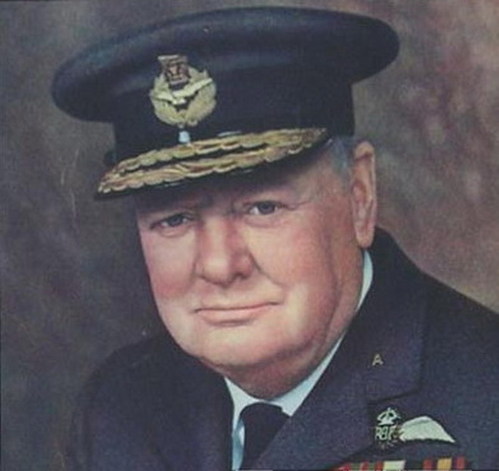 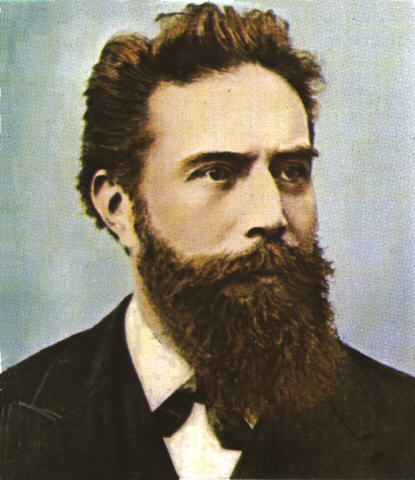 Луи Пастер          Пастёр
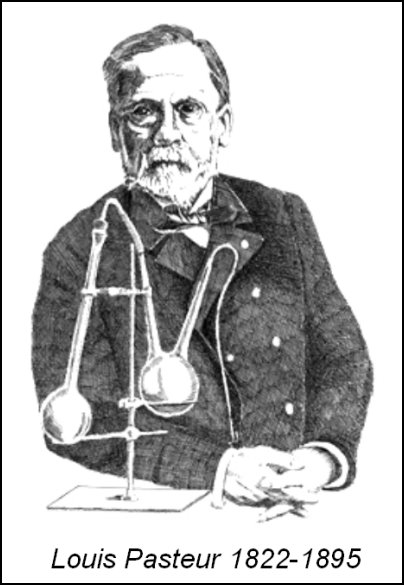 Николай Рерих
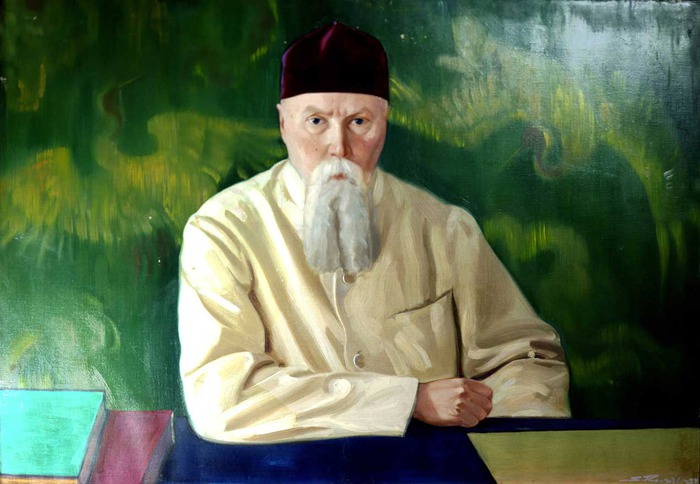 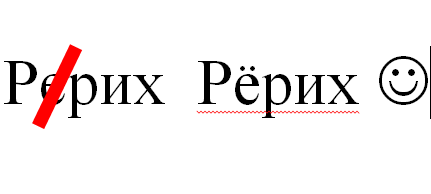 Пафнутий Чебышев



      Чёбышев
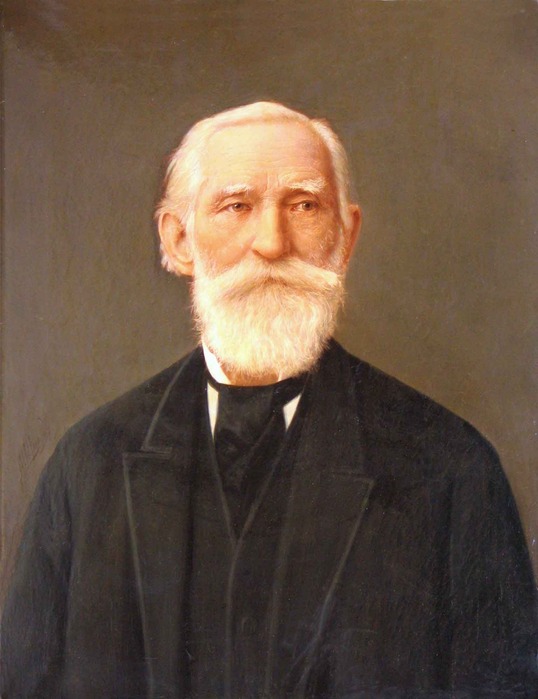 На заре ты её не буди,
                                                      На заре она сладко так спит;
                                                      Утро дышит у ней на груди,
                                                      Ярко пышет на ямках ланит.
                                           Афанасий Фет

                                                  Фёт 
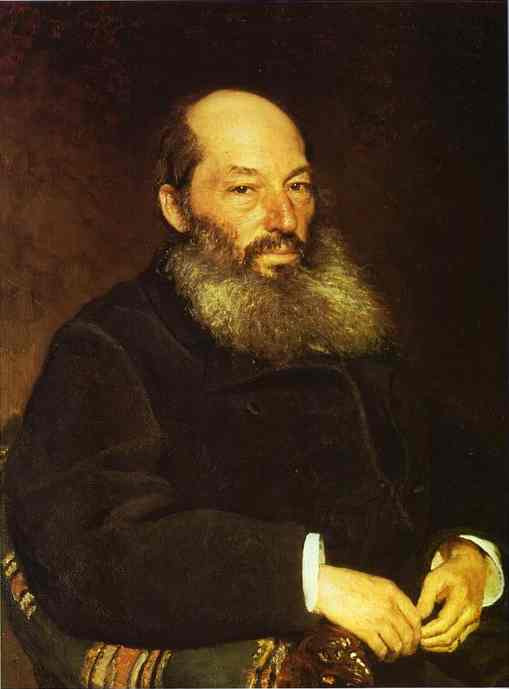 Кардинал Ришелье            Ришельё
                             Шарль-Луи де Монтескье









                                       Монтескьё
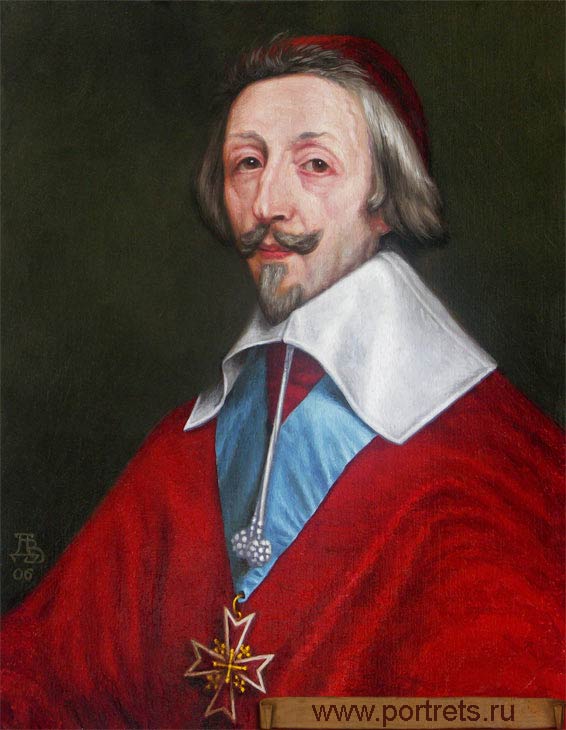 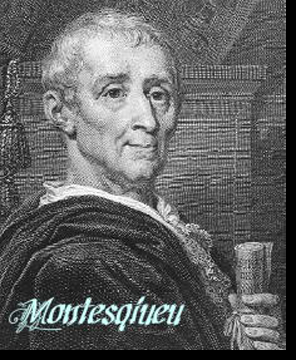 Жерар Депардье         Мирей Матье










      Депардьё                    Матьё
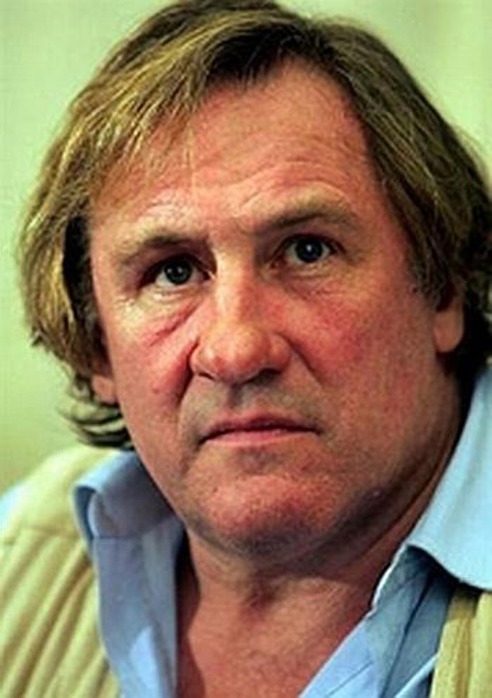 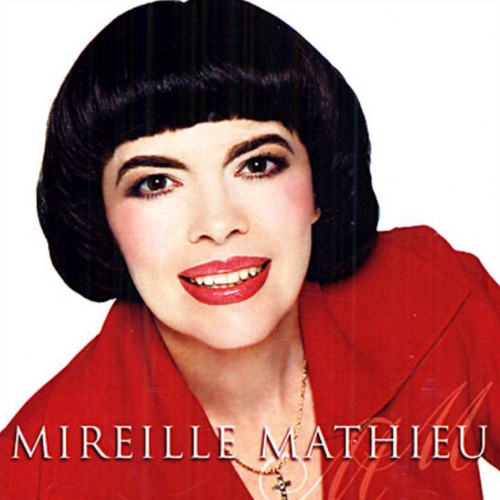 С 2002 года существует специальный знак, который называется "Ёпирайт". Если встретите его на обложке периодического издания - значит, оно полностью ёфицировано, т.е. редактор расставил все точки над Ё.
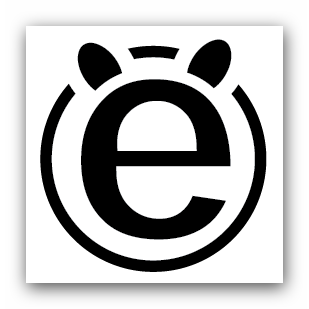 Много ли вы знаете слов, чтобы там встречалась буква «Ё»?
Какая буква «Ё» в алфавите по счёту?
А Б В Г Д Е Ё Ж З И Й К Л …
«Больной, у вас небо красное»
 «…три часа лёта – это много, а три часа лета – мало». 
«Не всяк, кто осел, – осёл».
Жизнь без буквы «Ё»…
Лингвистическая разминка…
«Буквы ё – о после шипящих в корне слова»
Вставьте пропущенные буквы о или ё
Деш_вый, ч_рствый, ш_рох, ш_пот, крыж_вник, ж_кей, ж_лтый, ш_колад, ж_сткий, уч_т, ш_ссе, трущ_ба, пч_лы, крыж_вник, ч_рный, щ_тка
Лингвистическая разминка…
Задачи на тему 
«Буквы ё – о после шипящих в корне слова»
Вставьте пропущенные буквы о или ё
Ш_фёр, ш_лк, ж_нглёр, ч_рточка, щ_чка, чащ_ба, ч_ртик, ш_в, реш_тчатый, трещ_тка, тяж_лый, ш_рты
Лингвистическая разминка…
Орфографическая работа
Вставьте пропущенные буквы о или ё
Еж_вый, галч_нок, щ_ки, ноч_вка, вещ_вой, больш_го, жж_т, друж_к, свеч_й, внуч_нок, серь_зный ож_г, плющ_м, задач_й, вооруж_нный, реш_тка
Эту букву по достоинству ученые-филологи и педагоги. «Ё» давно и исключительно используется ими для более точной передачи звучания имён и названий в некоторых азиатских языках: Ким Ён Нам (корейский), Ёсихито (японский), а также на ранних стадиях обучения иностранцев русскому языку. Ведь как иначе различить слова «все» и «всё», «небо» и «нёбо», «ведро» и «вёдро»
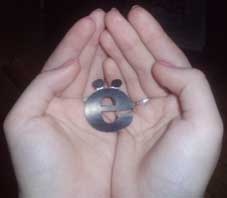 Жизнь без буквы «Ё»…
Буква Ё приносит много хлопот россиянам при оформлении документов: расхождение в написании фамилии через букву Е или Ё может лишить человека права на наследство, на развод, на пенсию, а некоторым приходится доказывать свое отцовство или материнство. Так, семья Елкиных из Барнаула лишилась наследства из-за того, что оно было оформлено на Ёлкиных, а жительница Перми Татьяна Тетёркина едва не лишилась российского гражданства из-за неправильного написания её фамилии в паспорте. И подобные истории сейчас не редкость.
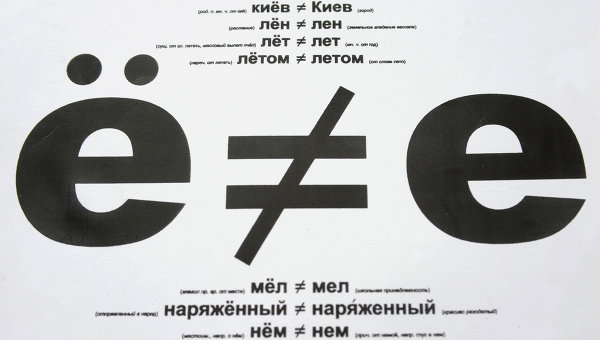 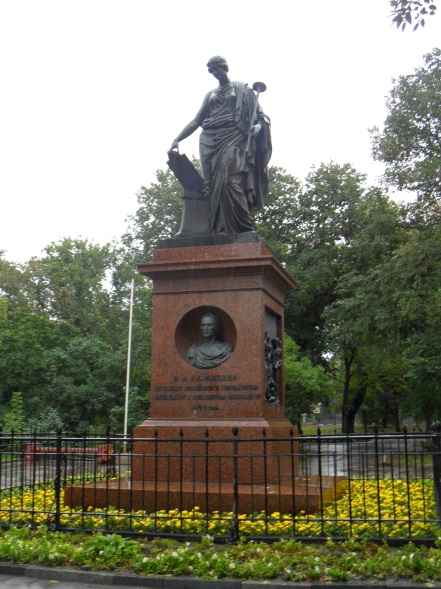 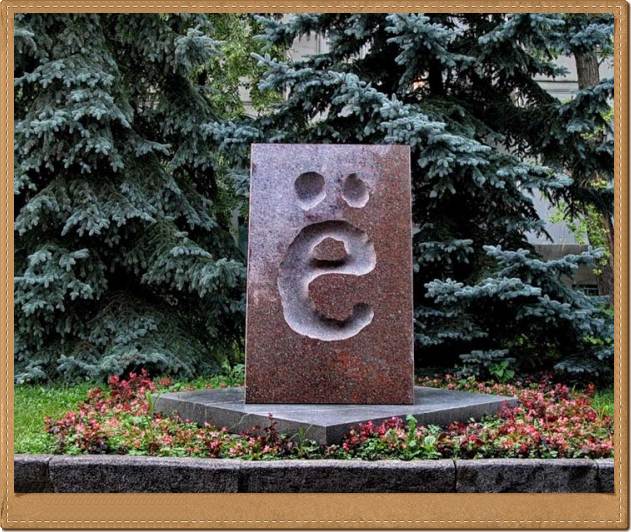 Памятник букве «Ё» в городе Ульяновск
Держать 
в ежовых рукавицах
Как вы понимаете эту пословицу?
У ёлки иголки колки
Конкурс скороговорок
В Ульяновске стоит памятник букве Ё. 
День рождения буквы "Ё"– 18 ноября (по старому стилю) 1783 г.
В русском языке около 12500 слов с Ё. Из них около 150 на Ё начинаются и около 300 на Ё заканчиваются. - Частота встречаемости Ё – 1% от текста. То есть на каждую тысячу знаков текста приходится в среднем по десять ёшек.
Есть в нашем языке слова с двумя и даже тремя буквами Ё: «трёхзвёздный», «четырёхведёрный», «Бёрёлёх» (река в Якутии), «Бёрёгёш» и «Кёгёлён» (мужские имена на Алтае).
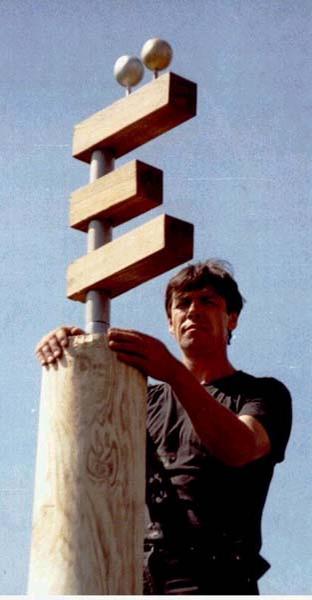 Интересные факты про букву «Ё»
Союз ёфикаторов России…
Ё - мобиль
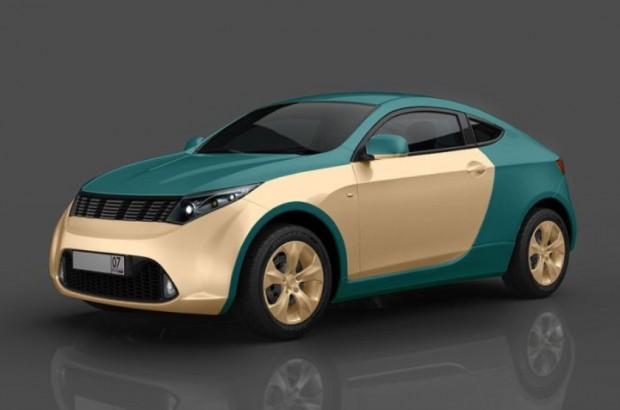 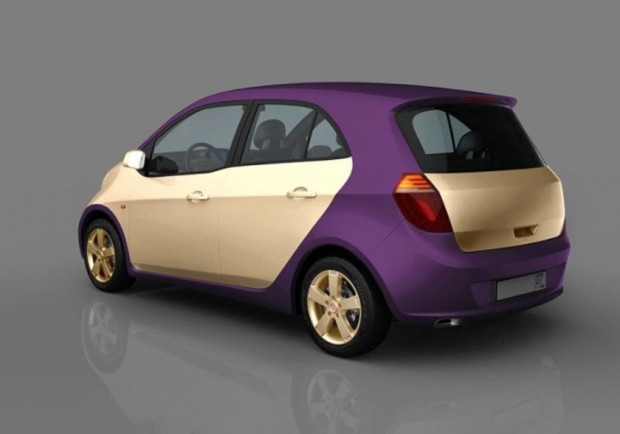 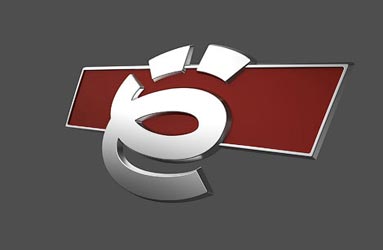 Стихи про букву «Ё»
Ваши сочинения на тему: “Чем необычна буква Ё…»
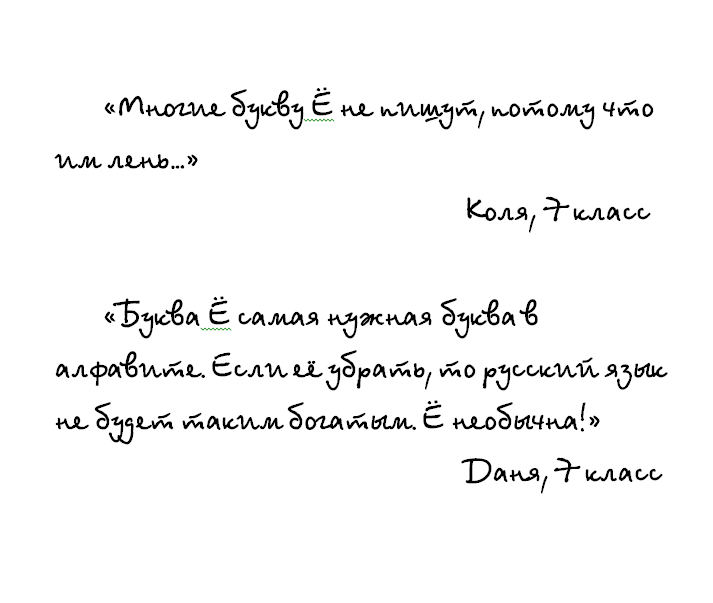 Ваши сочинения на тему: “Чем необычна буква Ё…»
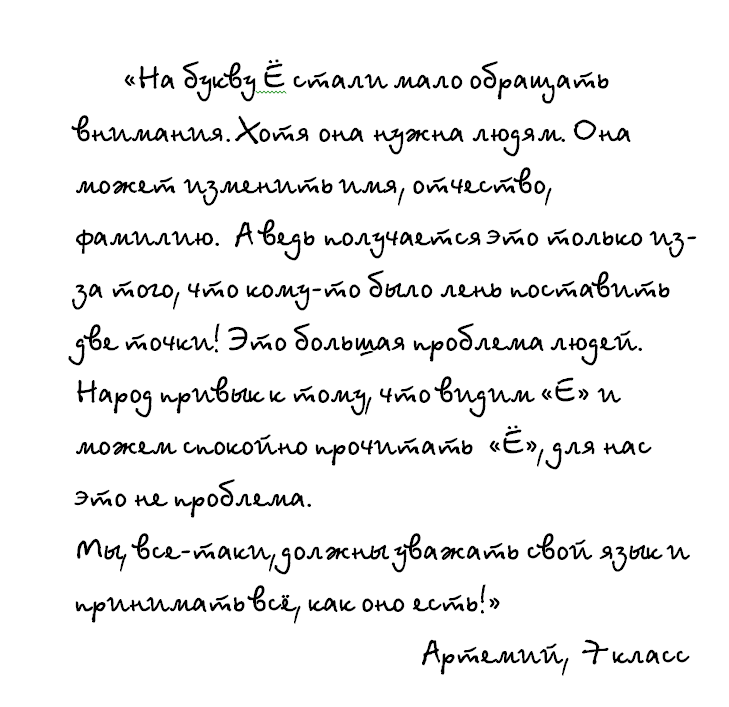 Ваши сочинения на тему: “Чем необычна буква Ё…»
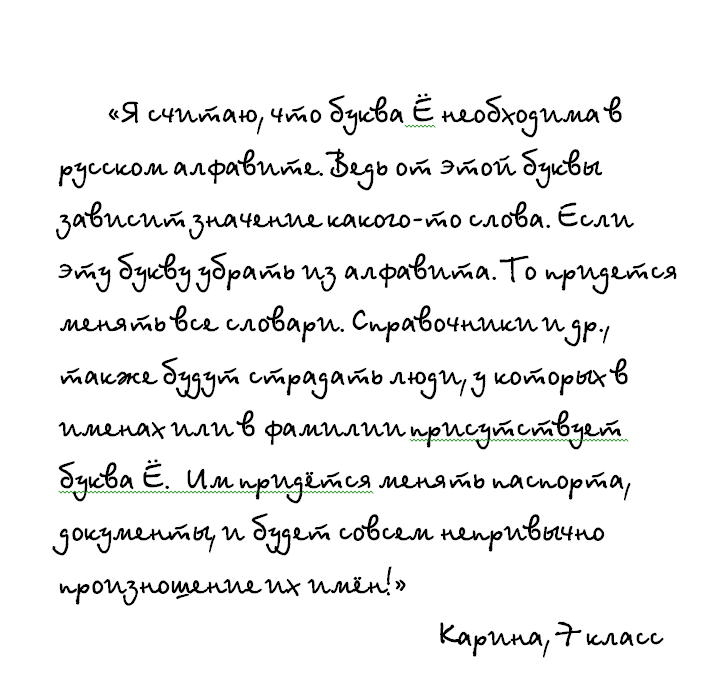 Ваши сочинения на тему: “Чем необычна буква Ё…»
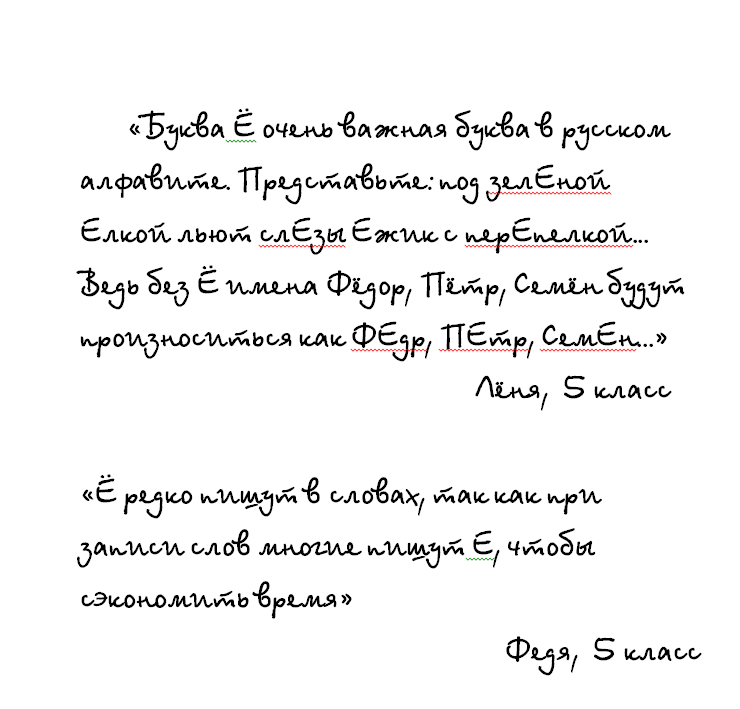 Ваши сочинения на тему: “Чем необычна буква Ё…»
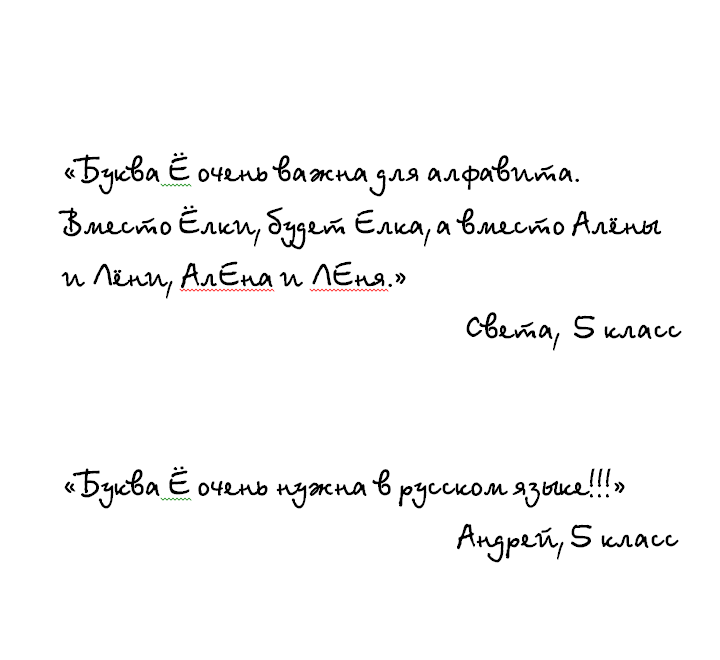 И напоследок…
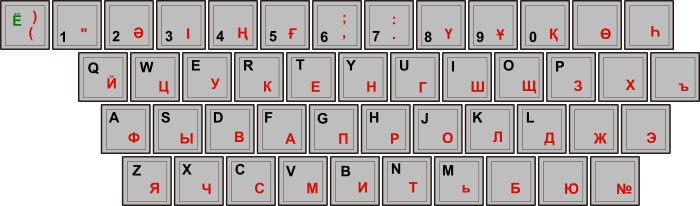 На русской компьютерной клавиатуре Ё откровенно вынесена из алфавитного «ядра», 32-буквенного (!) центра в какое-то гетто, в дальний угол слева (что на карте России соответствует городу Кемь в Карелии, куда царь Петр ссылал неугодных) и, более того, чаще всего никак не обозначена на соответствующей клавише. Разумеется, аутсайдерское положение почти исключает применение буквы массовым пользователем. 	Так насильственно закрепляется новая, оскопленная русская орфография; ясно, что постепенно это нивелирование коснется и орфоэпии, так что и словосочетание «расчетный счет», и даже песня «Смуглянка» в XXI веке будут звучать а-ля век XIX: «Я влюблЕнный / И смущЕнный пред тобой».
Ваши рисунки
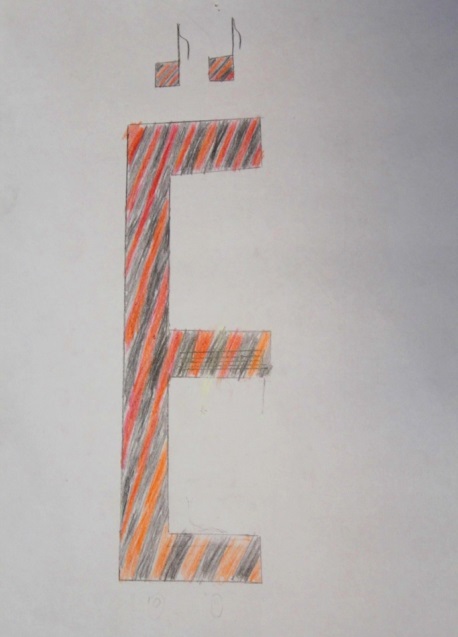 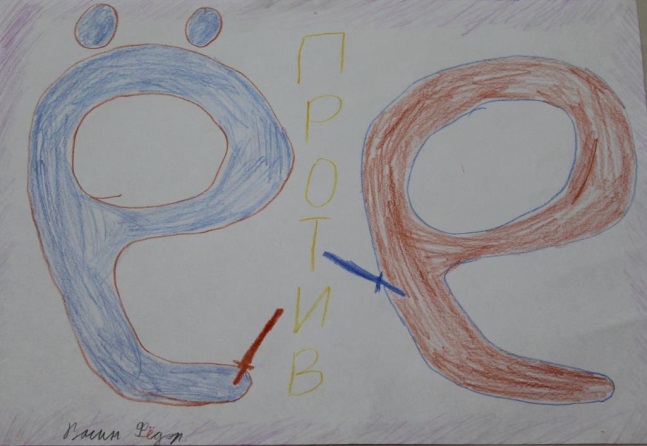 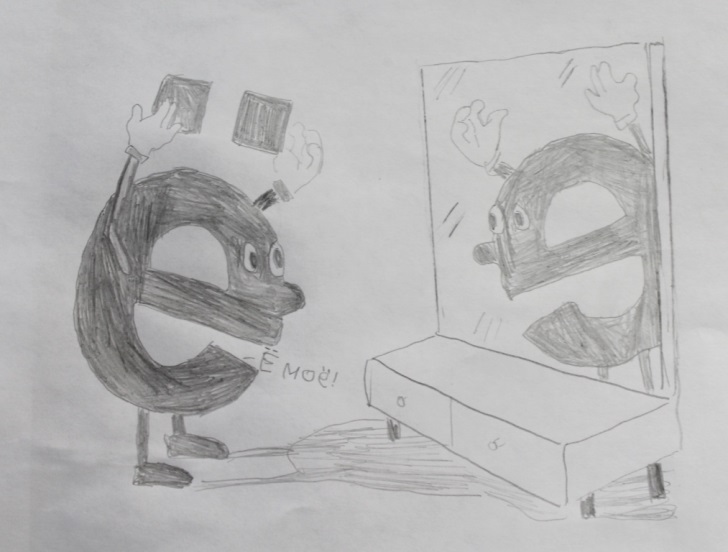 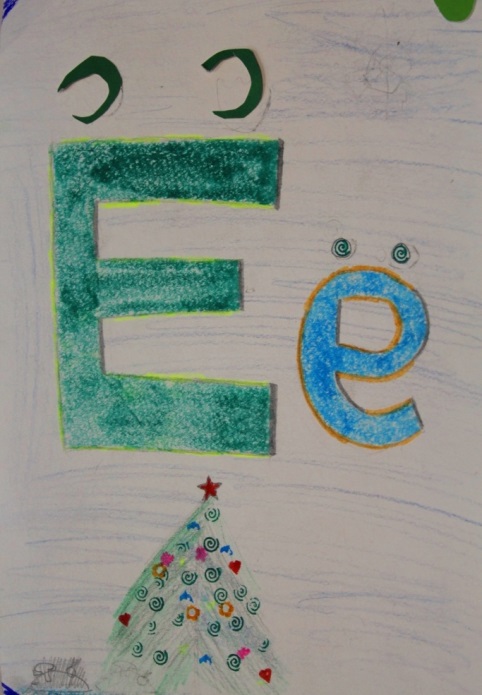 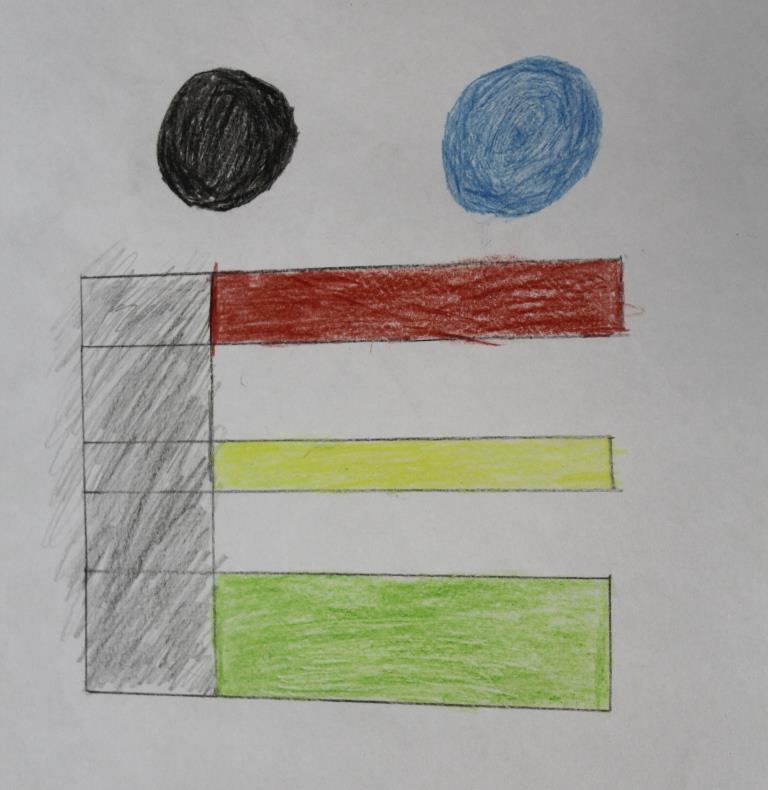 Рисунки учеников 5 – 7 классов
Ваши рисунки
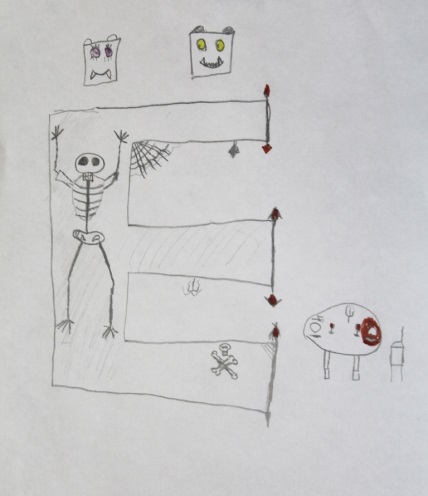 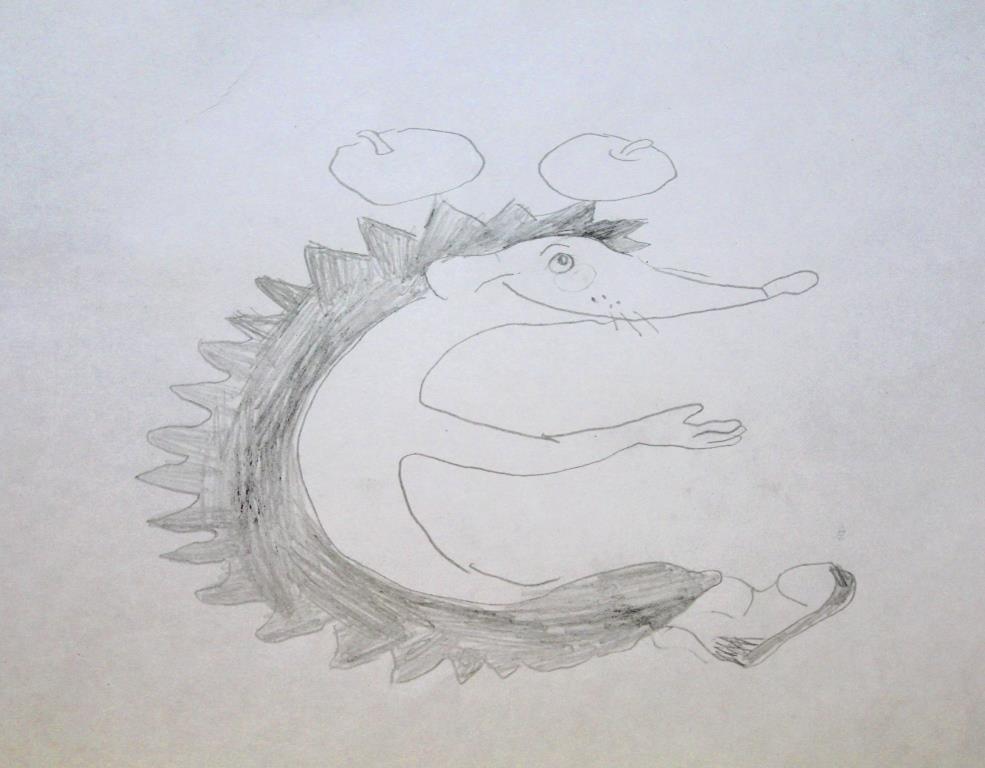 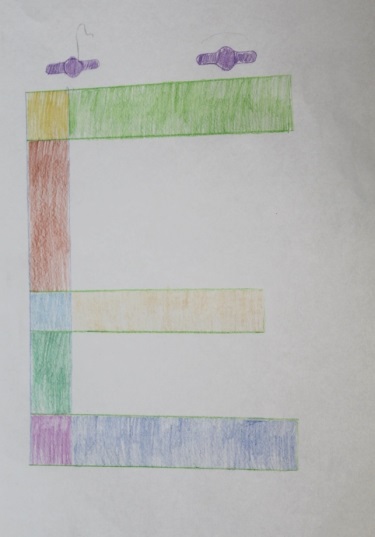 Рисунки учеников 
5 – 7 кл.
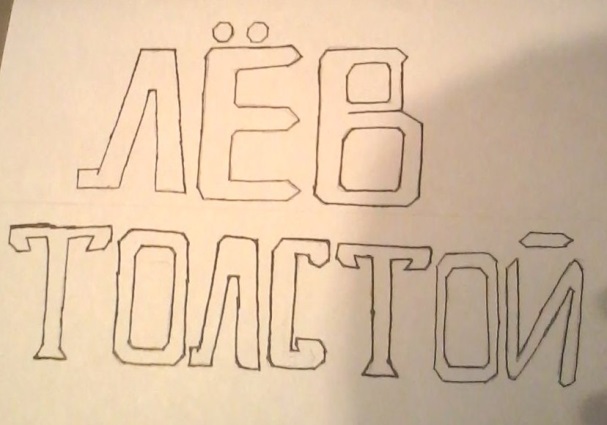 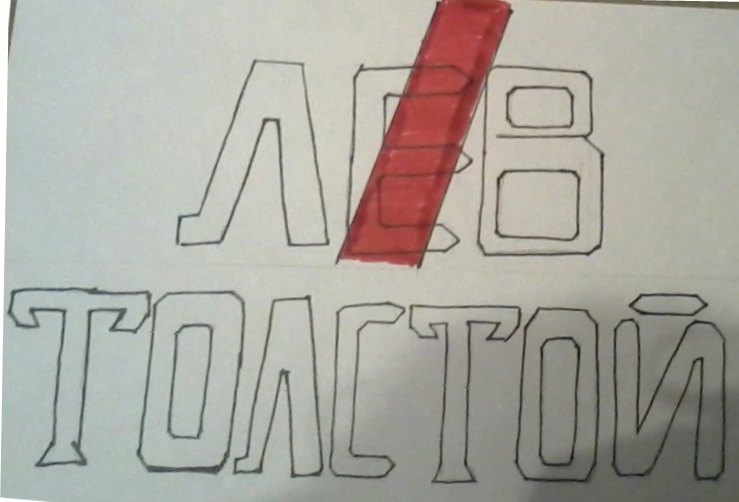 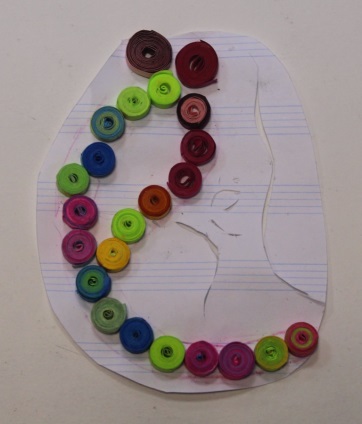 1. http://ru.wikipedia.org/wiki/%A8
2.Волина В.В. Я познаю мир. Детская энциклопедия- М., ООО «Издательство АСТ» 1997,-544стр.
3.www/4stupeni.ru
4.www.supertosty.ru
5.www.chudopredki.ru
6.www.googe.ru
7.bloks.privet.ru
8.http://felbert.livejournal.com
9. http://www.yomaker.ru/
10. http://images.yandex.ru/yandsearch?text=%D0%B1%D1%83%D0%BA%D0%B2%D0%B0%20%D1%91&stype=image&lr=213&noreask=1&source=wiz
Список литературы